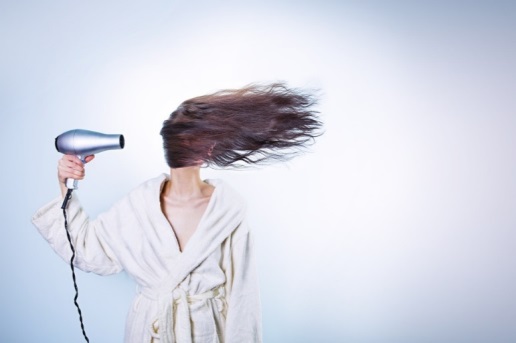 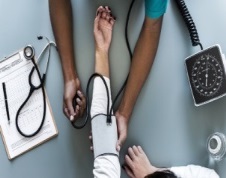 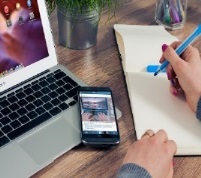 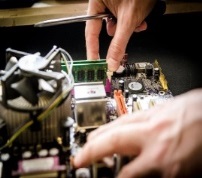 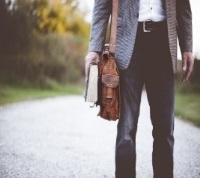 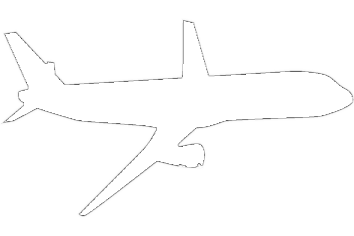 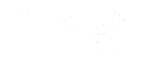 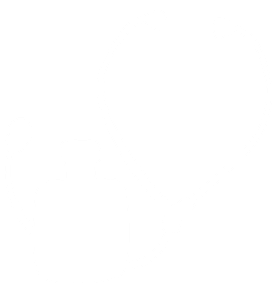 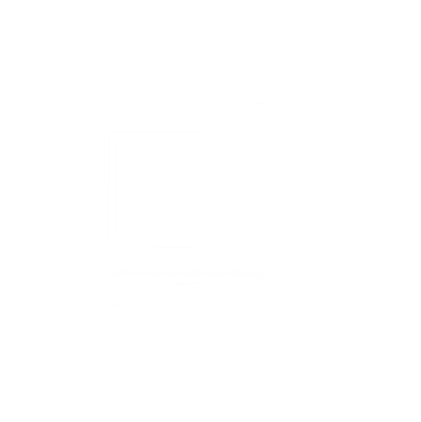 AccompagnateursIPEFP-08
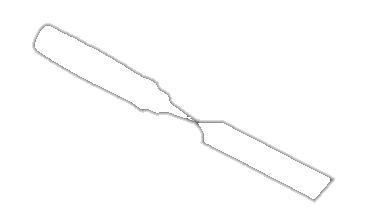 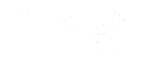 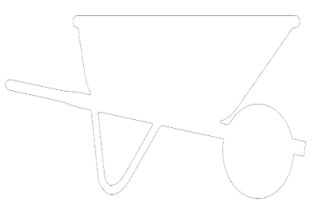 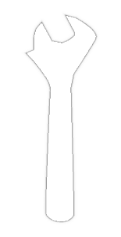 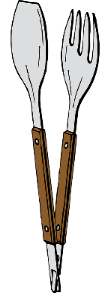 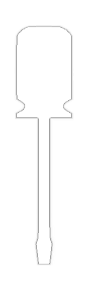 Programme d’insertion professionnelle des enseignants en formation professionnelle
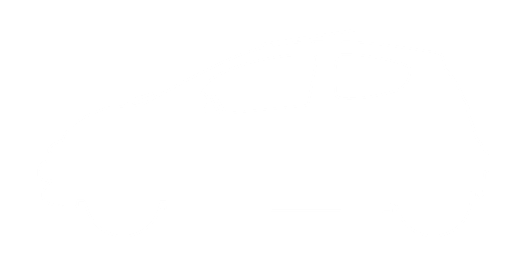 Bureau 2 de la FP
Services éducatifs
Activité 2L’entrée en matière
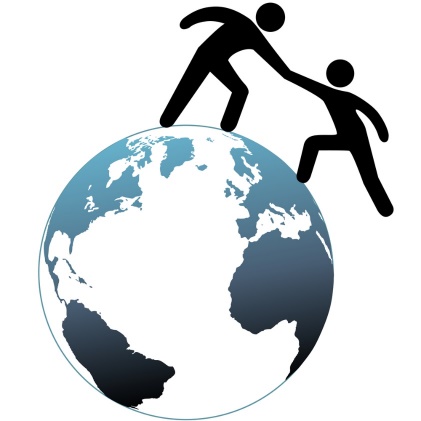 En équipe, déterminez les questions appropriées, pour bien accompagner dès le départ, lors de l’accueil.
En tant qu’accompagnateur, quelles questions me permettraient de mieux comprendre le type d’accompagnement, les besoins et les attentes souhaités par l’accompagné?
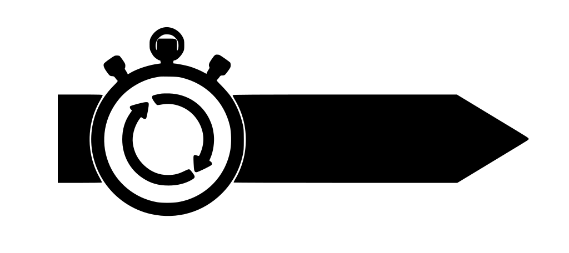 Retour en plénière
10 minutes
[Speaker Notes: 20 min + 10 min plénière
Nombre pair équipe de deux
Nombre impair équipe de trois]
Activité 2 – L’entrée en matière
Équipe 1 – Dave, Mélanie, Riad
Activité 2 – L’entrée en matière
Équipe 2 (Noémie et Rima)
Activité 2 – L’entrée en matière
Équipe 3
Activité 2 – L’entrée en matière
Équipe 4
Activité 2 – L’entrée en matière
Équipe 5
Activité 2 – L’entrée en matière
Équipe 6